Safety Assessment Questionnaire (SAQ) results:  (your unit/area)
Delete this box after you have edited the slide

Where there is red text, update it with the name of the unit or area that completed the SAQ and add your name (or relevant person) as the presenter.

Add your organisation’s logo throughout the presentation slide pack.

Ensure you read A Guide to Safety Culture Assessment before you commence the SAQ and debrief the results with anyone.
All data analysis has been provided by the Clinical Excellence Commission.
The University of Texas Safety Attitudes Questionnaire1 is used to measure attitudes to safety and the workplace among healthcare staff
The survey consists of 36 attitudinal items and uses a five-level Likert agreement scale. There are X additional demographic questions. 
The results are presented in their subscales
The survey was conducted in Month / Year and was completed by XX respondents from the Maternity Unit
Safety Attitudes Questionnaire
Delete this box after you have edited the slide


Where there is red text, update it with the number of demographic questions you used, the data of the survey and the number of respondents.
1Sexton, J. B., Helmreich, R. L., Neilands, T. B., Rowan, K., Vella, K., Boyden, J., Roberts, R., & Thomas, E. J. (2006). The Safety Attitudes Questionnaire: psychometric properties, benchmarking data, and emerging research. BMC health services research, 6(1), 44.
Who completed this survey?
Delete this box after you have edited the slide


Include a description of the demographics, e.g. how many doctors, nurses, allied health, etc., how many shiftworkers vs non-shiftworkers, how many early career, mid-career and long career, etc.
Overall Results
Delete this box after you have edited the slide

Enter in the subscale scores for each subscale in the second column. You obtain this number from the SAQ Subscale and Item Score Calculator. 

Enter in the score descriptor in the third column, e.g. high, high average, medium average, low average or low)
[Speaker Notes: Score / Meaning
Above 80 is excellent
This is a strength and groups should consider how to leverage their strengths in other areas
50-79 is average
High average: 70-79: This is nearly a strength and may only require fine tuning to turn this into excellent. Groups should ask themselves ‘what is required to go from good to excellent?’
Medium average: 60-69: This is a neutral result. Groups should explore what underpins this result in facilitated discussion s or staff debriefs to better understand what is needed to improve in this area.
Low average: 50-59: This is bordering on poor and can be considered an area for improvement.
Below 50 is poor
This indicates a priority area and requires discussion amongst the team and action planning for improvement.]
Strengths and opportunities
Lowest scoring items
Highest scoring items
Delete this box after you have edited the slide

Look at the Item Scores in the SAQ Subscale and Item score calculator. Select the 5 highest and 5 lowest scoring items and input them into the sections on this slide. Ensure you put the Item text, not just the Item number.
* Question is reverse scored (result indicates positive responses)
[Speaker Notes: Highest scores > 70 - High average: 70-79: This is nearly a strength and may only require fine tuning to turn this into excellent. Groups should ask themselves ‘what is required to go from good to excellent?
Lowest scores all <50 - Poor: This indicates a priority area and requires discussion amongst the team and action planning for improvement]
Team Satisfaction
Score: XX
Delete this box after you have edited the slide

Update the coloured circle with the Item score (make sure you change the text to white from red).

Look at the Item Scores in the SAQ Subscale and Item score calculator. Type in the Item score that corresponds to the correct Item number. Make sure you change the text to black from red.
Clinical Excellence Commission © 2019
* Question is reverse scored (result indicates positive responses)
Safety Climate
Score: XX
Delete this box after you have edited the slide

Update the coloured circle with the Item score (make sure you change the text to white from red).

Look at the Item Scores in the SAQ Subscale and Item score calculator. Type in the Item score that corresponds to the correct Item number. Make sure you change the text to black from red.
Clinical Excellence Commission © 2019
* Question is reverse scored (result indicates positive responses)
Job Satisfaction
Score: XX
Delete this box after you have edited the slide

Update the coloured circle with the Item score (make sure you change the text to white from red).

Look at the Item Scores in the SAQ Subscale and Item score calculator. Type in the Item score that corresponds to the correct Item number. Make sure you change the text to black from red.
Clinical Excellence Commission © 2019
Stress Recognition
Score: XX
Delete this box after you have edited the slide

Update the coloured circle with the Item score (make sure you change the text to white from red).

Look at the Item Scores in the SAQ Subscale and Item score calculator. Type in the Item score that corresponds to the correct Item number. Make sure you change the text to black from red.
Clinical Excellence Commission © 2019
Average Scores
Perceptions of Unit Management
Score: XX
Delete this box after you have edited the slide

Update the coloured circle with the Item score (make sure you change the text to white from red).

Look at the Item Scores in the SAQ Subscale and Item score calculator. Type in the Item score that corresponds to the correct Item number. Make sure you change the text to black from red.
Clinical Excellence Commission © 2019
Average Scores
Perceptions of Hospital Management
Score: XX
Delete this box after you have edited the slide

Update the coloured circle with the Item score (make sure you change the text to white from red).

Look at the Item Scores in the SAQ Subscale and Item score calculator. Type in the Item score that corresponds to the correct Item number. Make sure you change the text to black from red.
Clinical Excellence Commission © 2019
Working Conditions
Score: XX
Delete this box after you have edited the slide

Update the coloured circle with the Item score (make sure you change the text to white from red).

Look at the Item Scores in the SAQ Subscale and Item score calculator. Type in the Item score that corresponds to the correct Item number. Make sure you change the text to black from red.
Clinical Excellence Commission © 2019
Other items
The following items are not included in the SAQ subscales
Delete this box after you have edited the slide

Look at the Item Scores in the SAQ Subscale and Item score calculator. Type in the Item score that corresponds to the correct Item number. Make sure you change the text to black from red.
* Question is reverse scored (result indicates positive responses)
Data segmentation
Delete this box after you have edited the slide

NB: Data segmentation should only be considered for larger groups, e.g. where there are at least 8 respondents per segment group.

If you wish to segment the data, then this is the section where you can split and analyse the data by relevant segment (e.g. comparing data between professional groups to gain an understanding of attitudinal differences to safety). We recommend keeping data segmentation to the subscale level, rather than item, unless you have a specific requirement to do this comparison. This is only due to that abundance of information that item level data segmentation can provide, which is not always helpful. 

If you do not know how to conduct data segmentation and wish to do so, please contact the Capability and Culture Directorate at the CEC and someone will be able to advise you.
Clinical Excellence Commission © 2019
Debriefing the results
Does this feel like where you work?
What are you unsure about?
Delete this box after you have edited the slide

After going through the data with your group, stop to answer any questions (or answer them along the way). At this point, open discussion up to the group about the following questions. Feel free to add in any facilitation discussion questions you feel are relevant and support your purpose for conducting the SAQ.
Clinical Excellence Commission © 2019
What next?
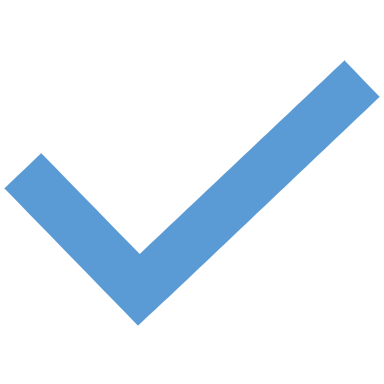 Delete this box after you have edited the slide

This section is purposefully left blank, as it is up to every team and organisation to decide what to do next with the SAQ results. It is essential that you have the following in order before commencing the SAQ and can discuss them here:
A clearly defined purpose and intended outcomes  
How open you are to making changes
Capacity to resource actions (i.e. time, people) 
Willingness to have courageous conversations 
Commitment to follow through

Reference the sections on Reporting and feedback and Action planning in A Guide to Safety Culture Measurement.